Sep. 2010
Data types and information elements
Date: Sep. 13, 2010
Authors:
Notice: This document has been prepared to assist IEEE 802.19. It is offered as a basis for discussion and is not binding on the contributing individual(s) or organization(s). The material in this document is subject to change in form and content after further study. The contributor(s) reserve(s) the right to add, amend or withdraw material contained herein.
Slide 1
Chen SUN (NICT)
Sep. 2010
Abstract
ASN.1 definition of data types
List of information elements for 802.19.1 system
Slide 2
Chen SUN (NICT)
Sep. 2010
ASN.1 definitions of data types
Media-SAP: Coexistence information service
Service primitive
COEX_INFO_OBTAINING.request{CoexInfoParamIds}
COEX_INFO_OBTAINING.confirm{CoexInfoParams}
COEX_I_PARAM_IDs :: = SEQUENCE OF I_PARAM_ID
COEX_I_PARAMs ::= SEQUENCE OF COEX_I_PARAM

COEX_I_PARAM ::= SEQUENCE{InfoParamId	I_PARAM_ID,
		      InfoStatus	I_STATUS,
               	InfoParamValue	I_PARAM_VALUE} 
 
I_STATUS ::= ENUMERATED{SUCCESS,NOT_AVAILABLE_NOW,NOTSUPPORTED,
BUSY,…}
I_PARAM_ID ::= ENUMERATED{BSSID, SSID, BSSType, BeaconPeriod,  DTIMPeriod, Timestamp, LocalTime, PHYParameterSet, CFParameterSet, IBSSATIMWindow, CapabilityInformation, BSSBasicRateSet, OperationalRateSet, Country, IBSSDFSRecoveryInterval, Load, TPCTransmitPower, TPCLinkMargin, NeighbourBSSSet, ListOfAvailableChannels, NetworkChannels, AntennaInfo, TVBDInfo, SysEntityID, TVBDID, ListOfNeighbours,…}
Slide 3
Chen SUN (NICT)
Sep. 2010
I_PARAM_VALUE ::= CHOICE{BSSID		 STRING,
	SSID 		 STRING, 
	BSSType		 ENUMERATED, 
	BeaconPeriod 	 INTEGER,
	DTIMPeriod 	 INTEGER,
	Timestamp 	 INTEGER,
	LocalTime 	 INTEGER,
	PHYParameterSet 	 PHY_PARAM_SET, 
	CFParameterSet 	 CF_PARAM_SET,
	IBSSATIMWindow 	 TU, 
	CapabilityInformation 	 BSS_CAPA_INFO,
	BSSBasicRateSet 	 SET OF INTEGER, 
	OperationalRateSet 	 SET OF INTEGER, 
	Country 		 STRING, 
	IBSSDFSRecoveryInterval INTEGER,
	Load 		 BSS_LOAD,
	TPCTransmitPower	 INTEGER,
	TPCLinkMargin	 INTEGER,
	NeighbourBSSSet	 NEIBR_BSS_SET,
	ListOfAvailableChannels	LIST_TV_CHANNELS,
	NetworkChannels	NETWORK_CHANNELS,
	AntennaInfo	ANTENNA_INFO,
	TVBDInfo		TVBD_INFO,
	SysEntityID	INTEGER,
	TVBDID,		STRING,
	ListOfNeighbours	LIST_NEIGHBOURS,
	…}
Slide 4
Chen SUN (NICT)
Sep. 2010
ASN.1 definitions of data types
Media-SAP: Coexistence reconfiguration service
Service primitives
COEX_RCF.request(CoexReconParams)
COEX_RCF.confirm(CoexReconResults)
R_PROFILE_PARAM ::= SEQUENCE{ReconProfileParamID R_PROFILE_PARAM_ID,
			ReconProfileParamValue    R_PROFILE_PARAM_VALUE}

COEX_R_PROFILE ::= SEQUENCE OF R_PROFILE_PARAM

COEX_R_PARAM ::= SEQUENCE{CoexReconObjID	COEX_R_OBJ_ID,
			CoexReconProfile 	COEX_R_PROFILE}

COEX_R_PARAMs ::= SEQUENCE OF COEX_R_PARAM

  COEX_R_RSULT ::= SEQUENCE{CoexReconObjID    COEX_R_OBJ_ID,
  				ReconStatus        R_STATUS,
  			CoexReconParams   COEX_R_PARAMs   OPTIONAL}
 
  COEX_R_RSULTs ::= SEQUENCE of COEX_R_RSULT
Slide 5
Chen SUN (NICT)
Sep. 2010
ASN.1 definitions of data types
Media-SAP: Coexistence measurement service
Service primitives
COEX_MEAS.request(CoexMeasuParams)
COEX_MEAS.confirm(CoexMeasuResults)
M_PROFILE_PARAM ::= SEQUENCE{MeasuProfileParamID   M_PROFILE_PARAM_ID, 
                      MeasuProfileParamValue     M_PROFILE_PARAM_VALUE}
COEX_M_PROFILE ::= SEQUENCE OF M_PROFILE_PARAM
COEX_M_PARAM ::= SEQUENCE{CoexMeasuObjID  COEX_M_OBJ_ID, 
                        CoexMeasuProfile  COEX_M_PROFILE}

COEX_M_PARAMs ::= SEQUENCE OF COEX_M_PARAM

M_RESULT_PARAM ::= SEQUENCE{MeasuResultParamID  M_RESULT_PARAM_ID, 
                       MeasuResultParamValue  M_RESULT_PARAM_VALUE}
M_RESULT_PARAMs ::= SEQUENCE OF M_RESULT_PARAM

COEX_M_RESULT ::= SEQUENCE{CoexMeasuObjID   COEX_M_OBJ_ID,
                          MeasuStatus       M_STATUS,
                           MeasuResultParams M_RESULT_PARAMs}
COEX_M_RESULTs ::= SEQUENCE of COEX_M_RESULT
Slide 6
Chen SUN (NICT)
Sep. 2010
ASN.1 definition of data types
Media-SAP: Coexistence event service
Primitive
COEX_EVENT.indicate(CoexEventParams)
COEX_E_ID ::= ENUMERATED{NewBSSStart, Interference, NewChannelAdded, 
ChannelRemoved, NeighbourChange,InformationForSharing, 
NetworkChannelChanged…}

E_PARAM ::= SEQUENCE{EventParamID E_PARAM_ID
  			EventParamValue E_PARAM_VALUE}

E_PARAMs ::= SEQUENCE OF E_PARAM

COEX_E_PARAM ::= SEQUENCE{CoexEventId     COEX_E_ID
  				CoexEvenParams  E_PARAMs}

COEX_E_PARAMs ::= SEQUENCE OF COEX_E_PARAM
Slide 7
Chen SUN (NICT)
Sep. 2010
ASN.1 definition of data types
Transport-SAP: Transport service
Primitive
CP_PACKET_SEND.request(TransportPref, SourceID, DestinationID, CoexProtocolPDU)
CP_PACKET_SEND.request(TransportPref, SourceID, DestinationID, TransportStatus)
TRANSPORT_PREF ::= ENUMERATED{
					TCP,
					UDP,
					HTTP,
					SNMP,
					…
					}
TRANSPORT_ADDR ::= OCTET_STRING
Slide 8
Chen SUN (NICT)
Sep. 2010
Information elements from 802.11
Information elements are obtained through the following SAPs specified in different Stds/Amendments
MLME_SAP
.11-2007
.11k
.11y
.11af
PLME_SAP
.11-2007
.11n
MSGCF_SAP
.11u
Slide 9
Chen SUN (NICT)
Sep. 2010
802.11-2007 reference model
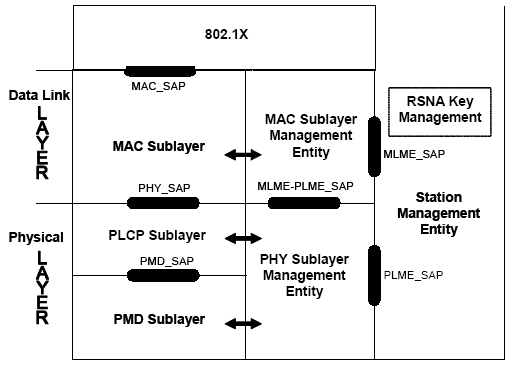 Slide 10
Chen SUN (NICT)
Sep. 2010
802.11u reference model
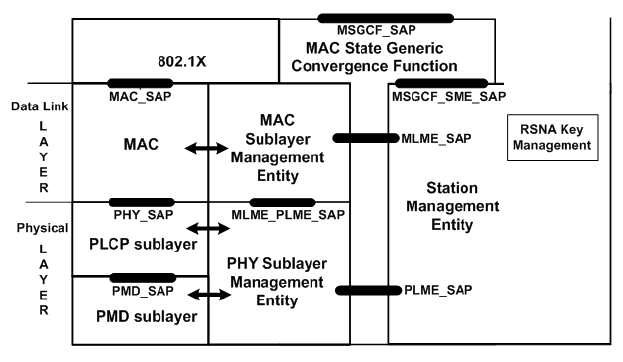 Slide 11
Chen SUN (NICT)
Sep. 2010
802.11u reference model
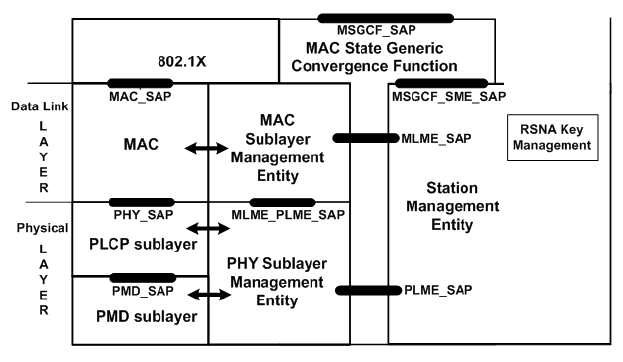 Slide 12
Chen SUN (NICT)
Sep. 2010
P802.22
Management SAP (M-SAP) 
System configuration 
Monitoring Statistics
Notifications/Triggers
Sensing and Geolocation Reporting 
Communication with the database service 
Control SAP (C-SAP) 
Subscriber and Session Management 
Radio Resource Management 
AAA server signaling etc. 
Full descriptions of C-SAP and M-SAP are not available
Thus, consider CE to be implemented at cognitive plane and can access information provided at SM-SSF-SAP and SM-GL-SAP.
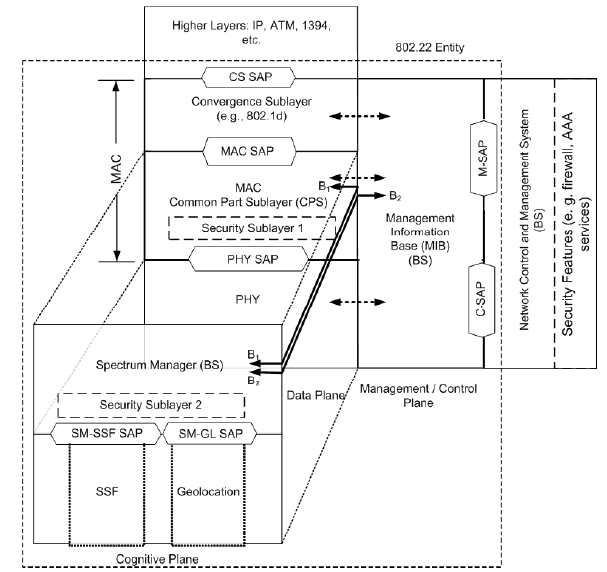 Slide 13
Chen SUN (NICT)
Sep. 2010
Information elements from P802.22
Information elements are obtained through the following SAPs
SM-SSF-SAP
SM-GL-SAP
M-SAP
Database
BS configuration
CPE report and response
Antenna
Slide 14
Chen SUN (NICT)
Sep. 2010
Summary
ASN.1 definition of data types
Provide a list of information elements for 802.19.1 system
The list is generated with reference to IEEE 802.11-2007, P802.11u, IEEE802.11y, P802.11af and P802.22
Based on possible implementation of the media service access point (Media-SAP) of 802.19.1 in 11 and 22 systems
Slide 15
Chen SUN (NICT)